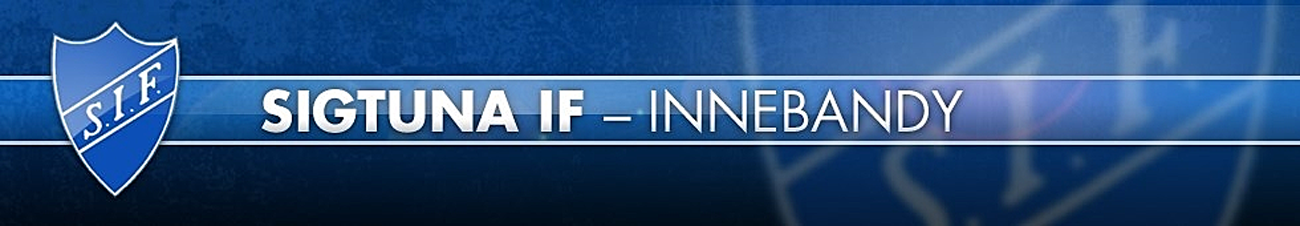 FÖRÄLDRAINFORMATION SÄSONG 2020/2021
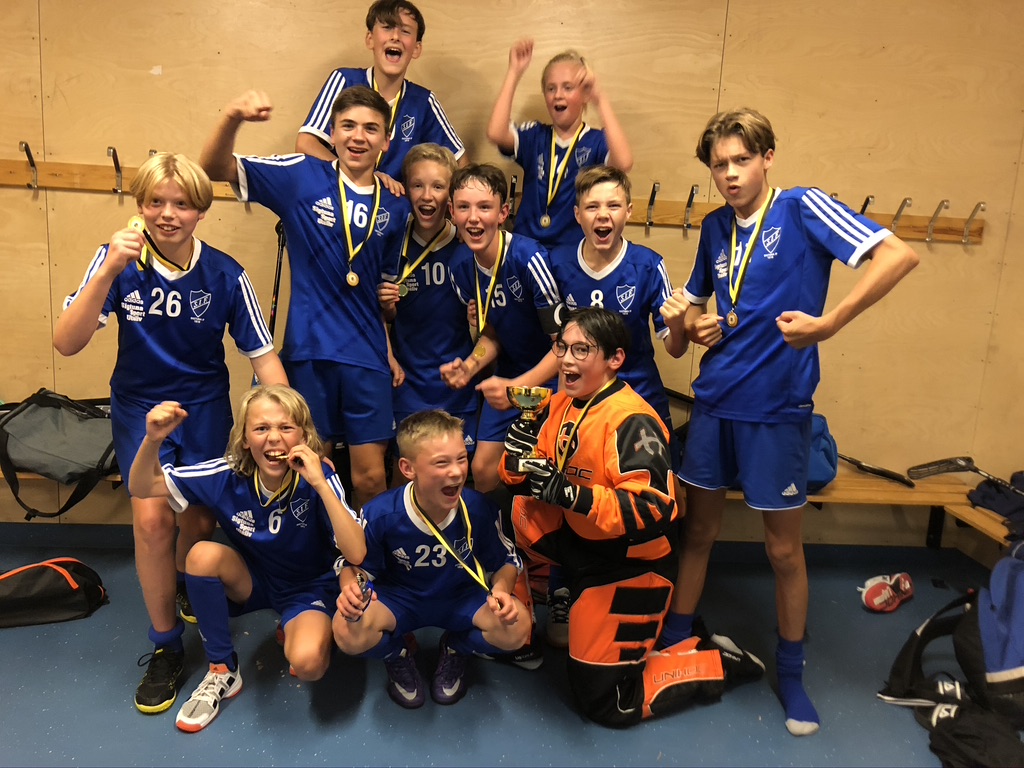 Agenda
Tränare/Ledare
COVID-19
Trygg Idrott
Sportråd - Spelbok
Sigtuna IF IBK en Ideell förening
Seriespel och målsättning denna säsong
Ekonomi
Cuper mm
Ordet är fritt
[Speaker Notes: COVID-19 är inte med på agendan men ni kommer säkert att få frågor. Ta del av det senaste  som informerats från styrelsen innan mötet antingen via mejl eller hemsida.]
Tränare/Ledare/Truppen
Ledare/tränare 
Huvudtränare: Peter Fredriksson, Mikael ”Hagge” Hagman
Hjälptränare: Magnus Bergmark
Lagledare: Helena Bysell


18 killar i truppen 👍 
Medelnärvaro 77% 👍
BEHOV AV HJÄLP
Träningar
PRÄSTÄNGSHALLEN
MÅN: 18-19, samling + uppvärmning 17:45
ONS: 18:30-19:30, samling + uppvärmning 18:10
Kalendern på laget.se
FYS med Rugbyn: Lördagar 8:30-10 SSHL  💪
COVID-19
Matcher spelas utan publik  med vissa undantag
Regler för hur vi vistas i PÄ hallen
Max 4 personer vid match (förutom de personer som är inblandade i matchen)
Smittspårningsdokument
Styrelsen utreder möjligheten att söka tillstånd för publik 
Kom bara på träning och match om du är frisk
Trygg Idrott
Handlingsplan mot mobbning, diskriminering och kränkande behandling.
http://www.sigtunaifinnebandy.se/Document
[Speaker Notes: Beskriv vad ”Trygg idrott” är. Se infogad fil.]
Sportråd -> SIF Spelbok
Spelbok
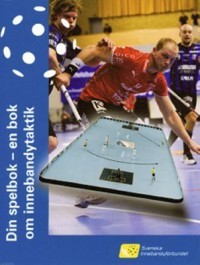 Blå tråd genom alla lag
Prata samma språk
Stöd för både ledare & spelare
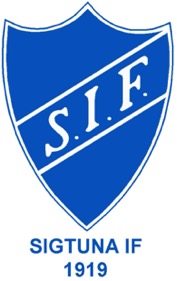 [Speaker Notes: Spelboken finns uppladdad på innebandys hemsida under ”Dokument” och ”Tränare” (bilden illustrerar inte ”vår” spelbok).]
Sigtuna IF IBK en Ideell förening
En deltids administratör på SIF Kansli supportar alla klubbar i Alliansföreningen
2020 har SIF IBK  kontrakterat en föreningsutvecklare på deltid
Ungdomstränare 
I övrigt jobbar alla tränare, lagledare, styrelse och andra funktioner ideellt utan ersättning
[Speaker Notes: Förening finansieras genom:
Medlemsavgift
Deltagar/verksamhetssavgift 
LOK stöd från Riksidrottsförbundet. Förkortningen LOK står för statligt lokalt aktivitetsstöd, och avser att stödja idrottslig föreningsverksamhet för barn och ungdomar mellan 7 och 25 år
Aktivitetsstöd från kommunen
Kanslitjänsten finansieras till stor del via Bangolfen]
”Alla är en del av laget”
Självklart är att det måste finnas tränare, lagledare. Men laget & klubben fungerar inte utan…
Material ansvarig i Innebandyklubben: Jan Fromm
Caféansvarig på Innebandyklubben: Helena Ingelög Bohman
Julmarknad ansvariga i laget: ???
Café & Hallansvariga i laget: Anna Malmros Stavås/Björn Stavås
Event ansvarig(a) (avslutning/kick-off etc.)i laget: ???
Cup-ansvariga:???
WE NEED YOU!
Bemanning av sekretariat + matchvärd vid hemmamatch
[Speaker Notes: 2020 Materialare Jan Fromm 
2020 Caféansvarig Helena Ingelög Bohman]
Seriespel denna säsong
Pojkar Ljusröd
Pojkar Ljusröd Lätt 13 år (födda 2007). Lag som inte kommit så långt i sin utveckling eller som är nystartade. Viktigt att lämna denna nivå till ”lätta” lag i åldersklassen-2007. 
Pojkar Ljusröd Medellätt 13-14 år (födda 2006-2007). Denna serie är främst till för de lag som tidigare spelade i Ljusröd Lätt eller legat i det mellersta eller lägre skiktet av tabellen i Blå Svårlätt med spelare som inte kommit så långt i sin utveckling.
Pojkar Ljusröd Medel 13-14 år (födda 2006-2007). Lag som kommit en bit i sin utveckling. Tidigare har de spelat på Ljusröd Medellätt, tillhört det mellersta skiktet i tabellen i Blå Svårlätt eller de bättre lagen i Blå Svårlätt.
Pojkar Ljusröd Medelsvår 13-14 år (födda 2006-2007). Lag som tidigare spelat på Ljusröd Medel eller som tillhört de bästa lagen i Blår Svårsvår. 
Pojkar Ljusröd Svår 14 år (födda 2006). Lag som kommit mycket långt i sin utveckling med en stomme i åldersklassen 2006
Enligt förbundets rekommendation
[Speaker Notes: Fyll på med den målsättning ni har för säsongen.
Finns det en målsättning för lagets föräldrar också?]
Seriespel denna säsong
RÖD NIVÅ
3 x 15 min - effektiv speltid sista 3 min
Matchprotokoll
Tabell
https://www.innebandy.se/media/10645/v%C3%A4lkommen-till-r%C3%B6d-2020-2021.pdf
VIKTIGT MED RÄTT MATCHKLÄDER!
Målsättning denna säsong
Att fortsätta utvecklas som innebandyspelare - både individuellt och som lag
Att fortsätta ha roligt med innebandyn
Fokus på passningsspel
[Speaker Notes: Fyll på med den målsättning ni har för säsongen.
Finns det en målsättning för lagets föräldrar också?]
Domarfokus 2020/2021
Svordomar och könsord 
Fokus på byteszoner
Spelförstörande moment
Tekningar ska utföras enligt regelboken
Fasthållningar
https://nyredaktor.innebandy.se/media/15205/fokuspunkter-s%C3%A4songen-2020-2021.pdf
Matchkallelser och kommunikation
Kallelser inför helgens match skickas ut i början av veckan med några dagars svarstid
Alla som kallas får spela matchen – inga uttagningar
Samarbete med P06, P08, P09 vid behov av inlåning till match
Uppdaterat matchprogram på laget.se (kalendern )

Viktig info läggs upp som nyhet på laget.se alternativt skickas ut som utskick.
Ekonomi
Fakturering: Medlemsavgift och deltagaravgift
Lagkassan
[Speaker Notes: Fyll på med den målsättning ni har för säsongen.
Finns det en målsättning för lagets föräldrar också?]
Lagkassan 2019/2020
Säsongsplanering – förslag på cuper
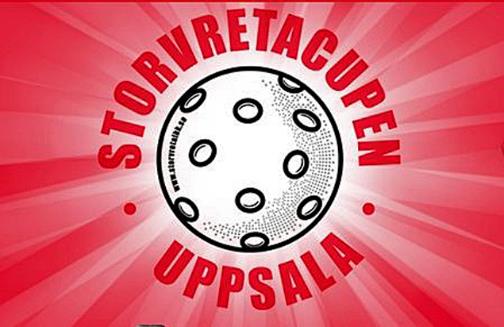 2-4/1 2021
P07L (Pojkar Födda-07 Lätt)
Anmälan kommer skickas ut inom kort
Deltagarkort 200 kr/person
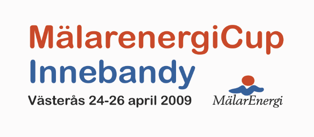 ???
Behov av mer pengar till lagkassan !!!
[Speaker Notes: Exempel på cuper. Finns fler.]
Ordet är fritt/frågor?
[Speaker Notes: Fyll på med den målsättning ni har för säsongen.
Finns det en målsättning för lagets föräldrar också?]